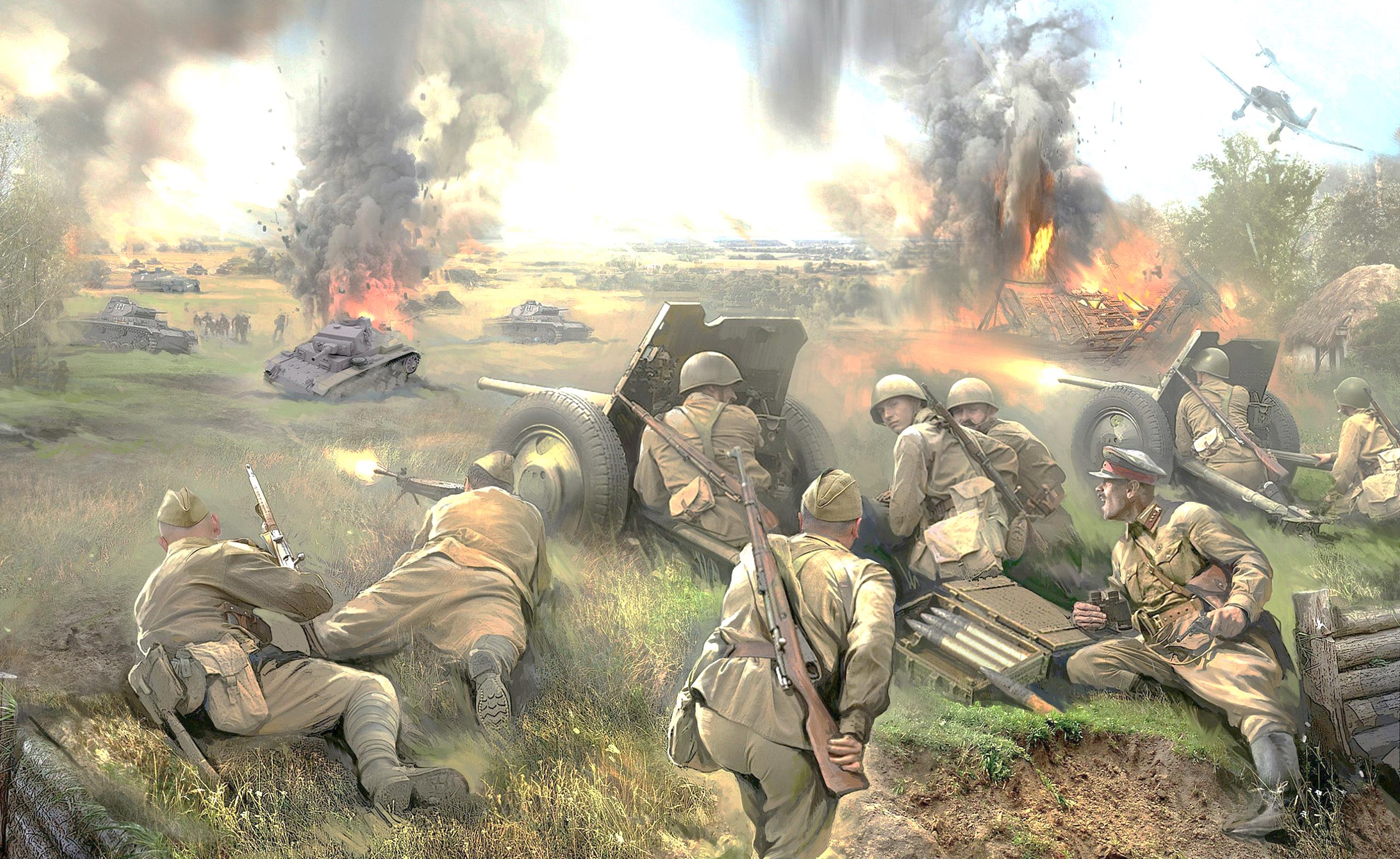 Районный конкурс-выставка электронных презентаций 
«Великая Отечественная война в судьбе моей семьи»
«ВЕЛИКАЯ ОТЕЧЕСТВЕННАЯ
 ВОЙНА 
В СУДЬБЕ МОЕЙ СЕМЬИ»
Работу выполнили:
ДЕМЕНЕВА АЛЁНА АЛЕКСАНДРОВНА, 
БОБЫЛЕВ АЛЕКСАНДР НИКОЛАЕВИЧ, 
обучающиеся 8 класса МКОУ ХМР 
«СОШ с. Селиярово», 15-14 лет.
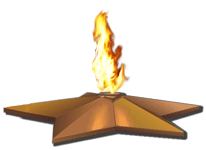 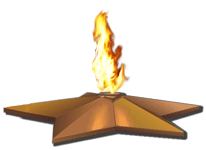 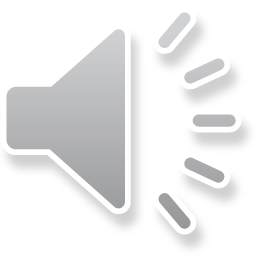 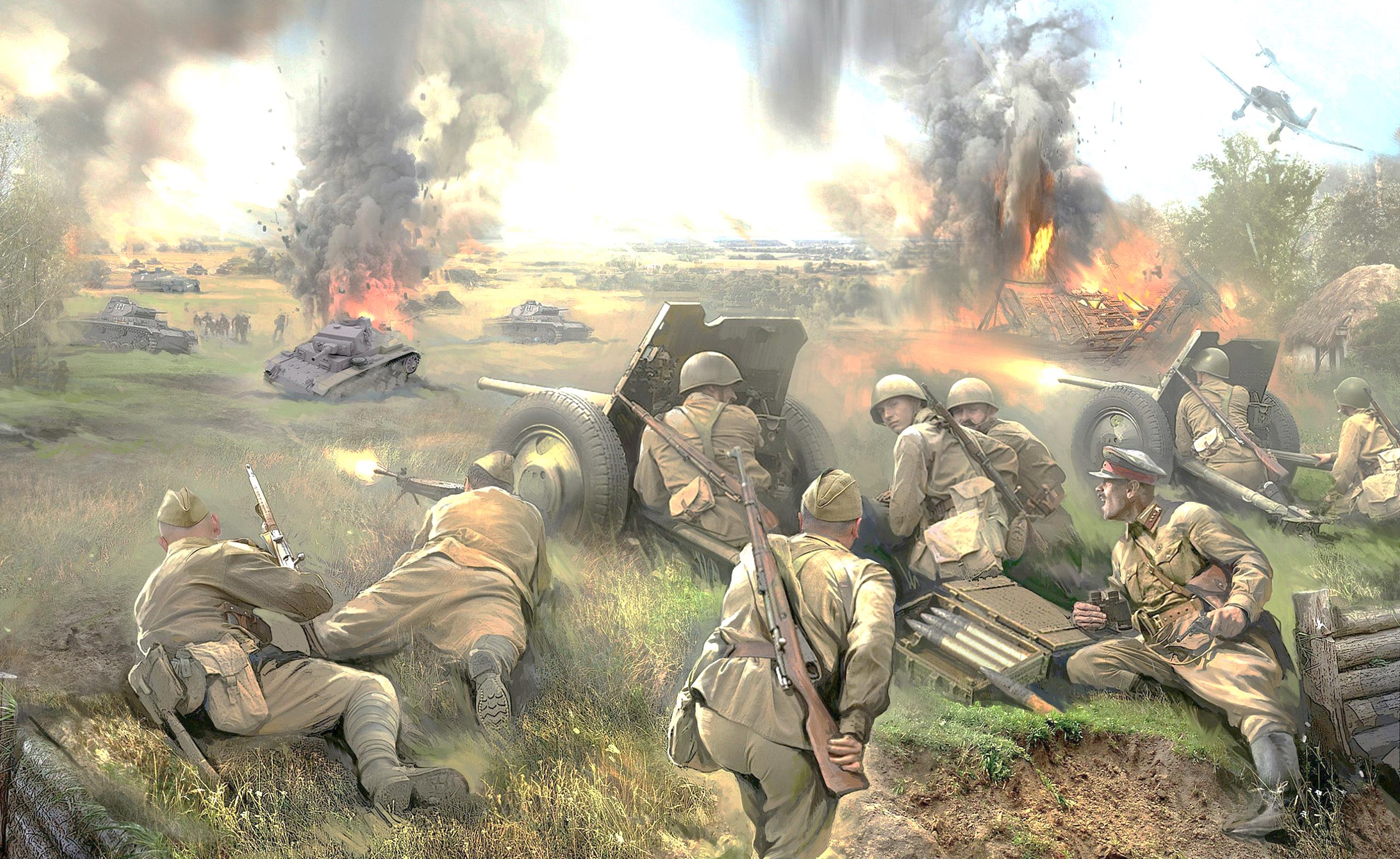 БИОГРАФИЯ  ПРАДЕДА
Годы жизни: 1923-1992 гг.
Место рождения: с.Троица 
Челябинской области.
Дата мобилизации на фронт: 1943год.
Звание: младший лейтенант.
Награды: медали «За освобождение 
Варшавы», «За взятие Берлина», 
«За победу над Германией». Два ордена «Красной звезды».
Профессия: учитель труда Селияровской школы Ханты-Мансийского района, Тюменской области.
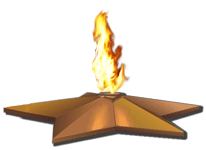 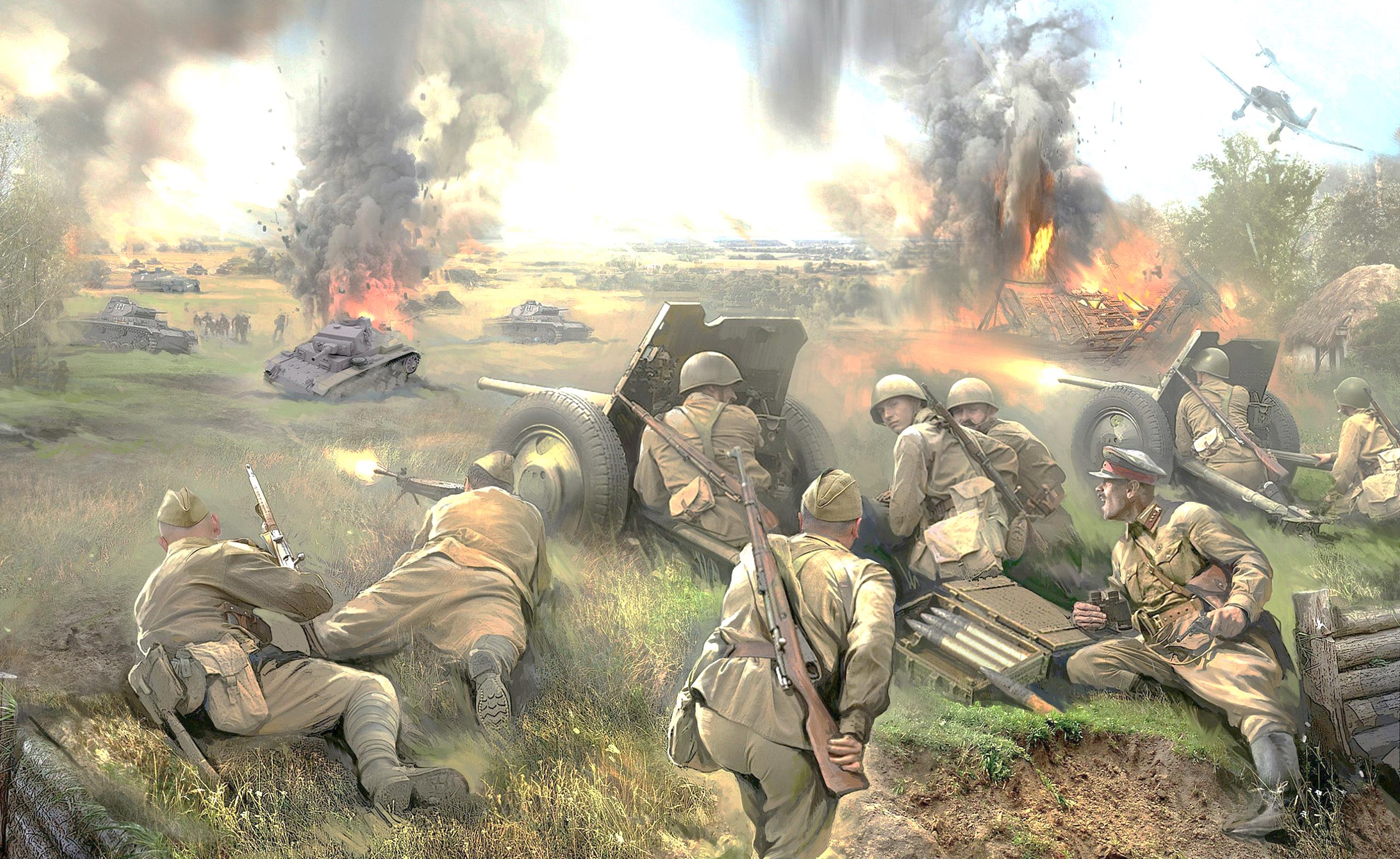 БИОГРАФИЯ  ПРАДЕДА
Первый раз мы увидели своего 
прадеда на фотографиях в 
семейном альбоме и попросили 
бабушку рассказать о нём. Из 
повествований бабушки удалось 
узнать о всех тяготах его жизни. 
Бобылев Павел Яковлевич – отец 
нашего прадедушки, был 
избран председателем колхоза 
в селе Троица Челябинской 
области.
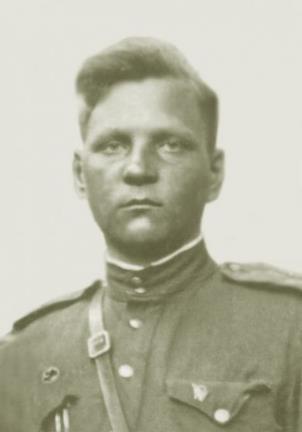 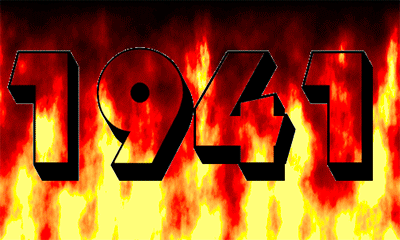 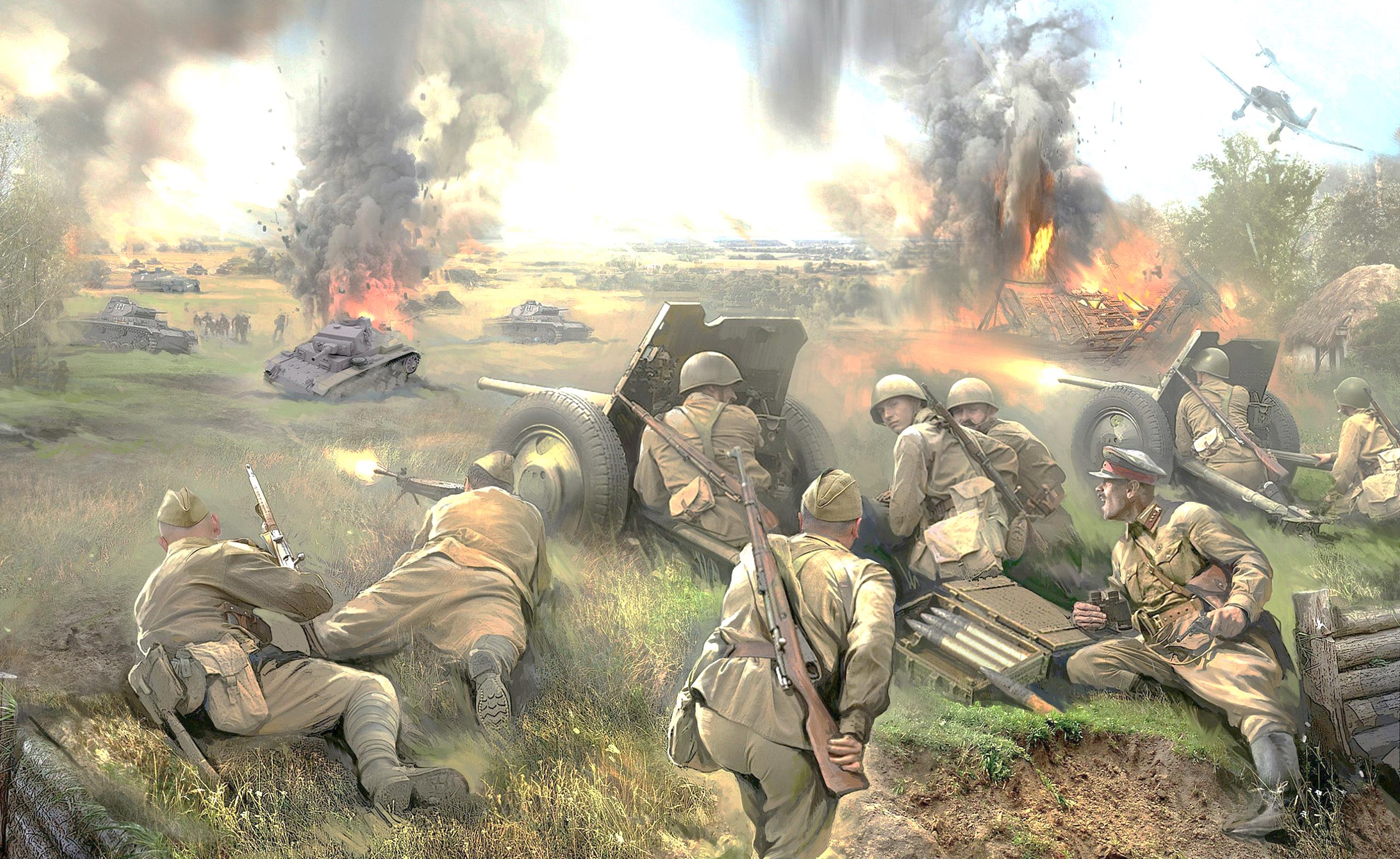 БИОГРАФИЯ  ПРАДЕДА
За отказ выделить корма соседнему колхозу отец прадеда с женой и тремя детьми зимой 1932 года был отправлен в город Берёзово как враг народа. Так 9-летний Коля Бобылев попал сначала в Берёзово, а потом в деревушку Устрём. Когда началась война, ему исполнилось 18 лет. Спецпереселенцев на фронт не брали, но так как характеристика Николая  была отличной, сделали исключение из общих правил.
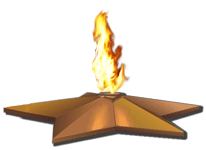 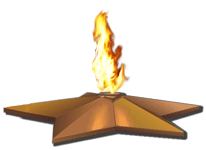 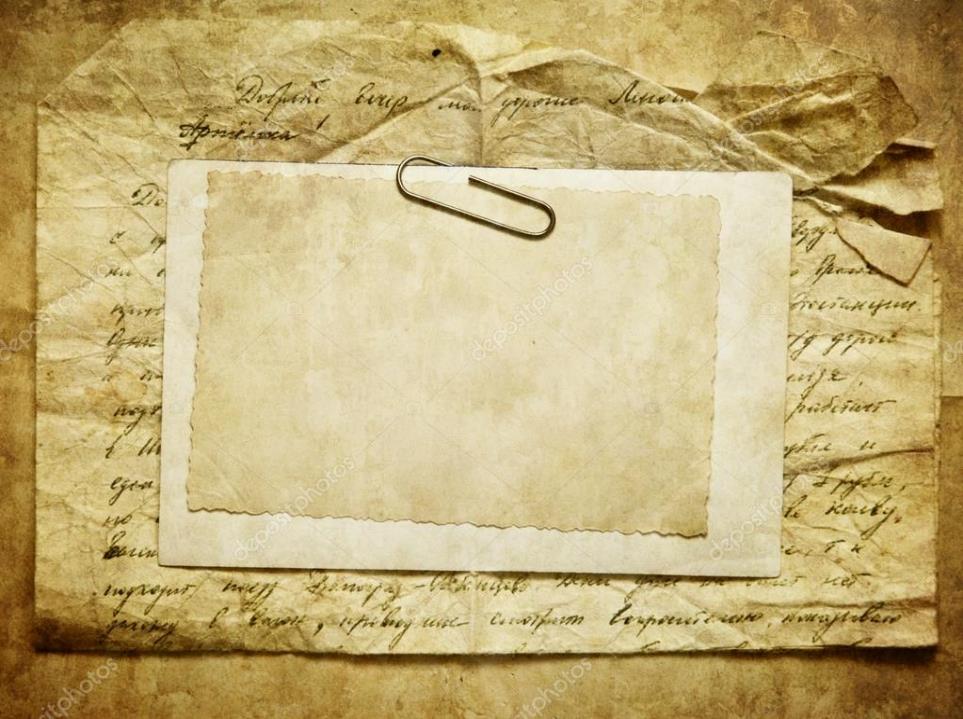 БОЕВОЙ ПУТЬ ПРАДЕДА
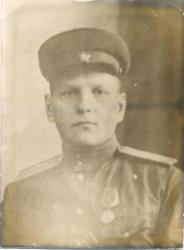 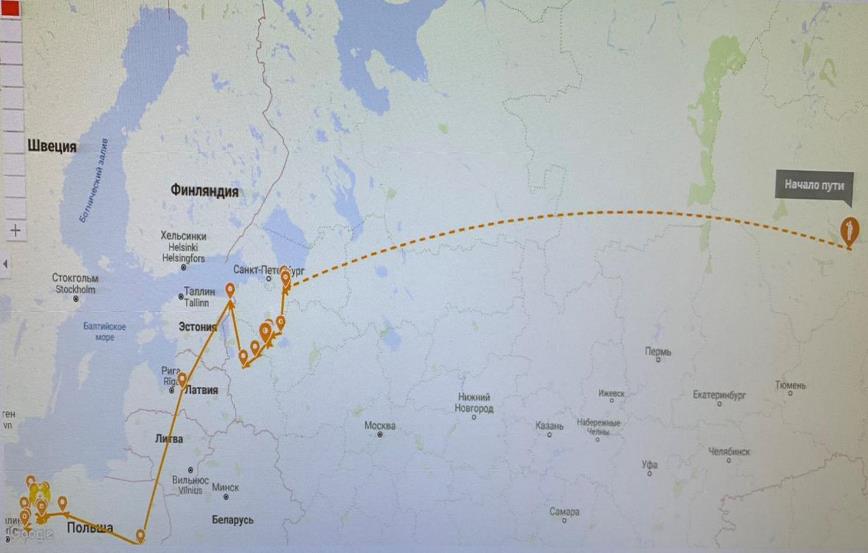 Он был мобилизован и отправлен в артиллерийское училище, где готовили  миномётчиков. Отсюда и начались дороги войны в составе 3-й ударной армии.
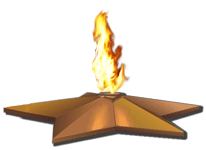 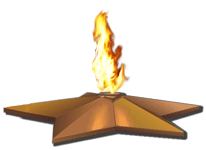 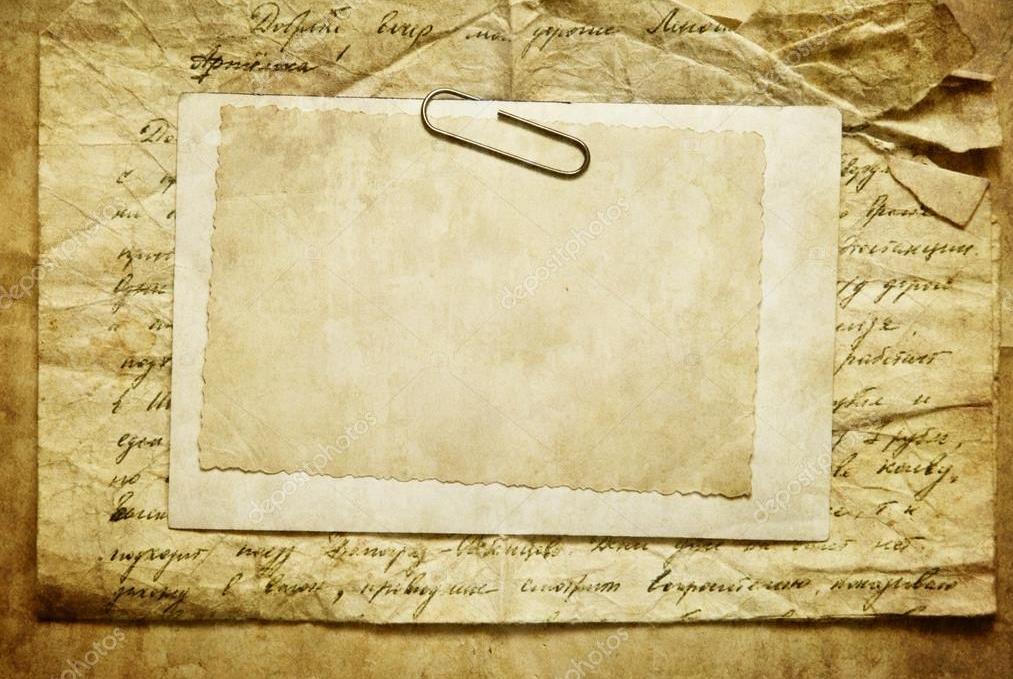 ИЗ СЕМЕЙНОГО АРХИВА…
В нашем семейном архиве сохранились воспоминания прадеда, а также несколько ценнейших фотографий, на которых были запечатлены его фронтовые будни.
Фотография №1. Май 1945 года. Пригород Берлина. Николай Павлович (второй слева) рядом с немецкими и советскими гаубицами сфотографирован с фронтовыми друзьями.
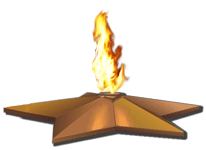 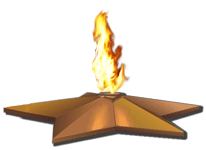 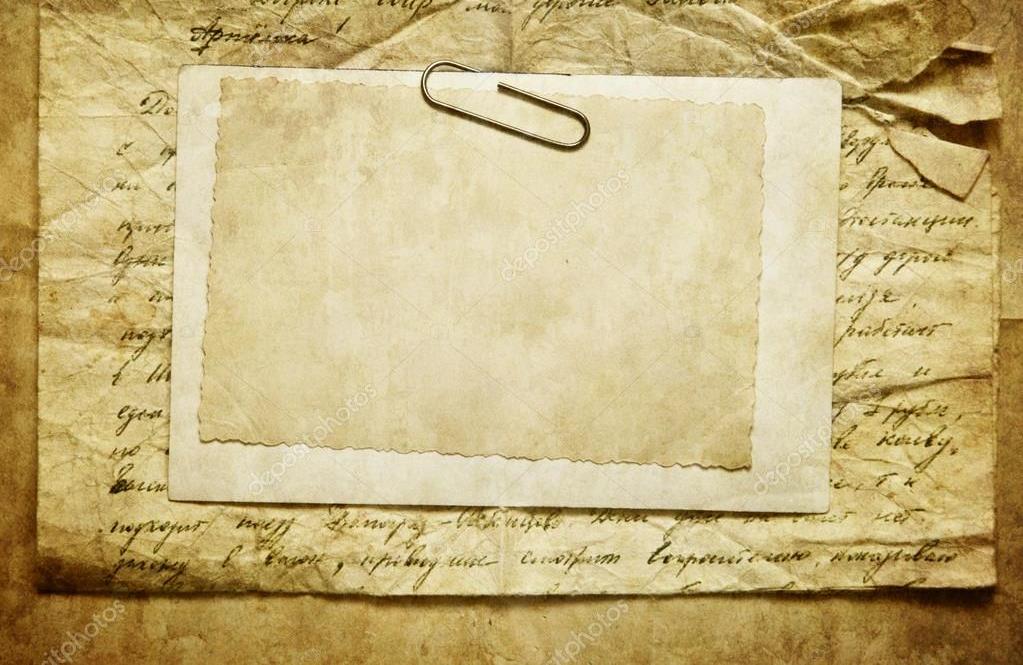 ИЗ СЕМЕЙНОГО АРХИВА…
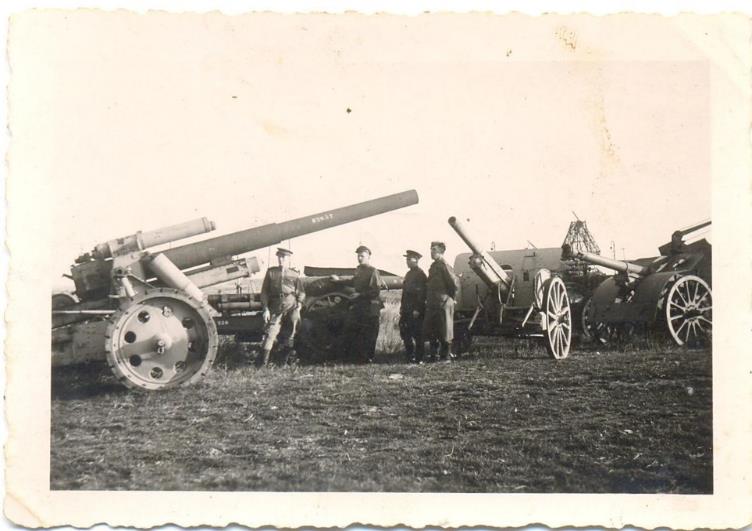 №1
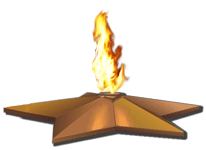 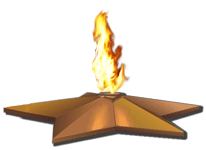 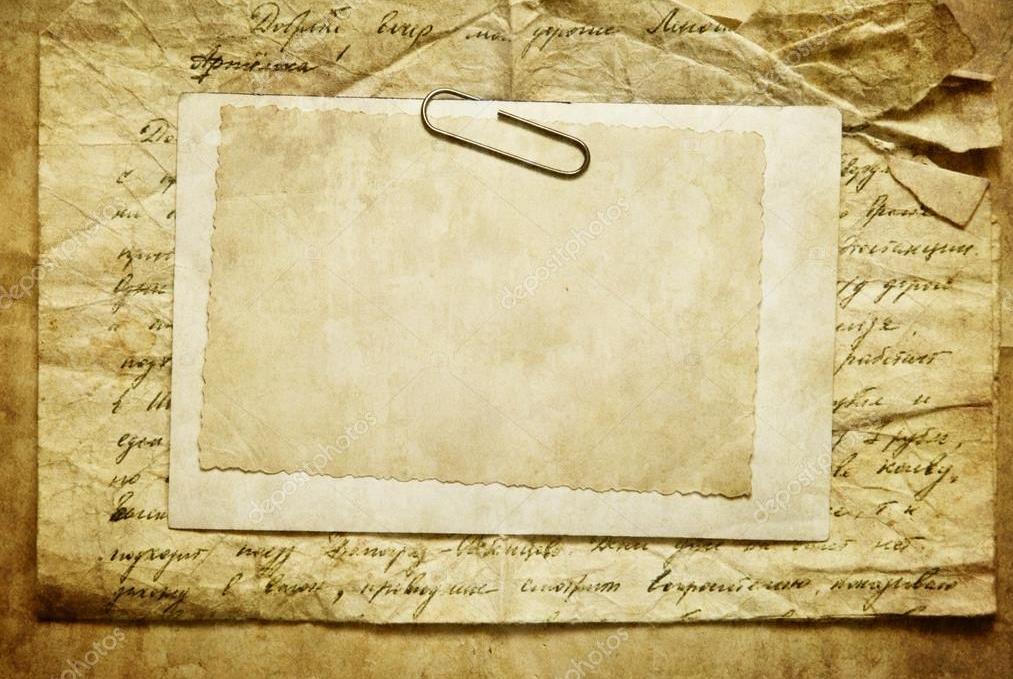 ИЗ СЕМЕЙНОГО АРХИВА…
№2
Фотография №2. Июнь 1945 года. Сельская местность – пригород Берлина. Прадед на трофейном мотоцикле. Захотелось очень прокатиться, так как никогда не ездил ни на велосипеде, ни на мотоцикле. Незадолго до того, как комиссовался в июне 1945 года.
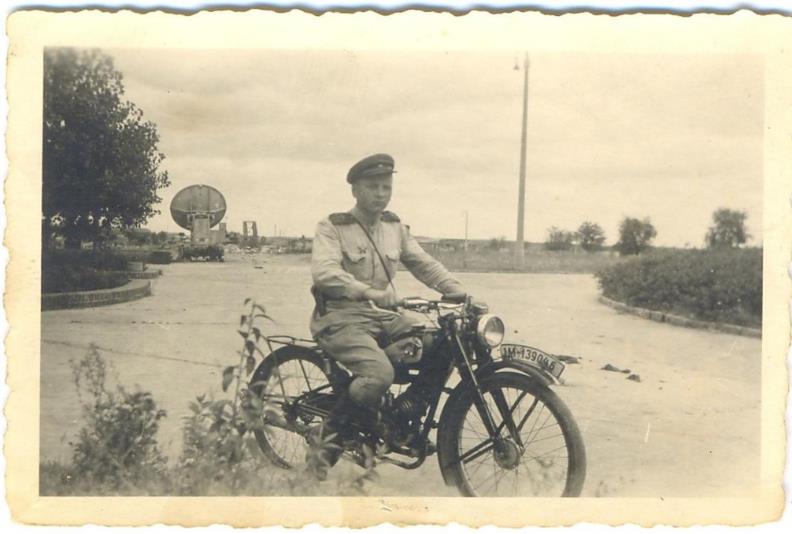 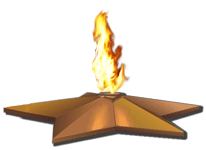 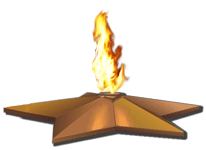 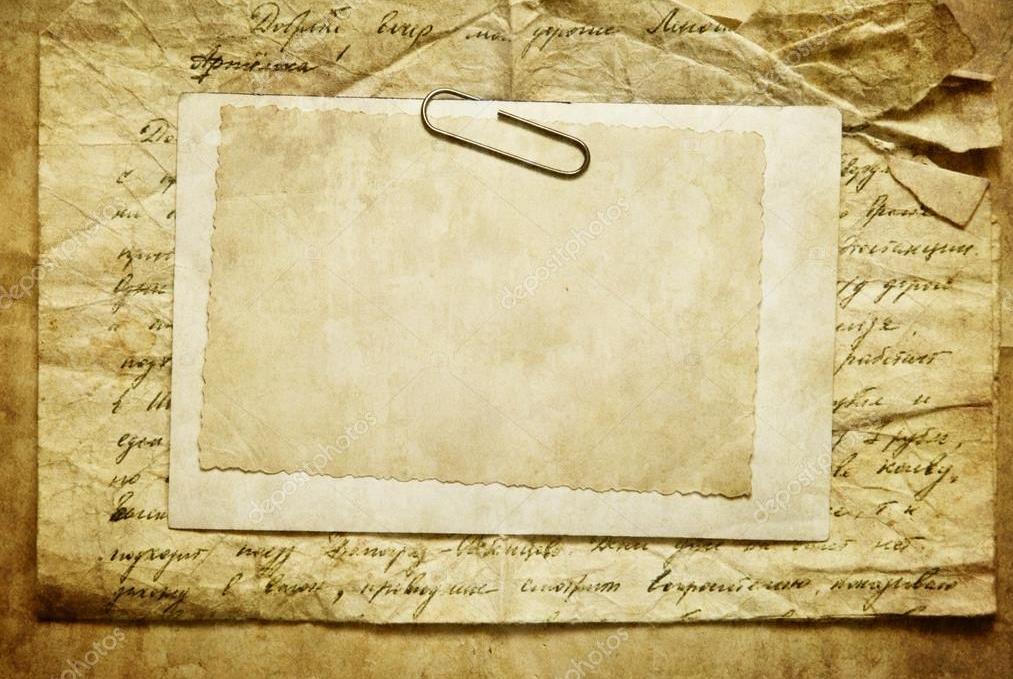 ИЗ СЕМЕЙНОГО АРХИВА…
С гражданским населения у советских солдат сложились тёплые дружественные отношения. В Берлине была организована временная помощь: установлены солдатские кухни, где голодавшее местное население могло поесть. 
 Фотография №3. Май 1945 года. Сельская местность – пригород Берлина. Коллективная фотография, советские солдаты, в их числе Бобылев Н.П. (третий справа) с немецкими девушками в свободное от службы время.
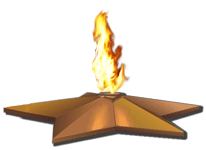 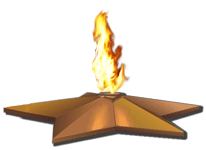 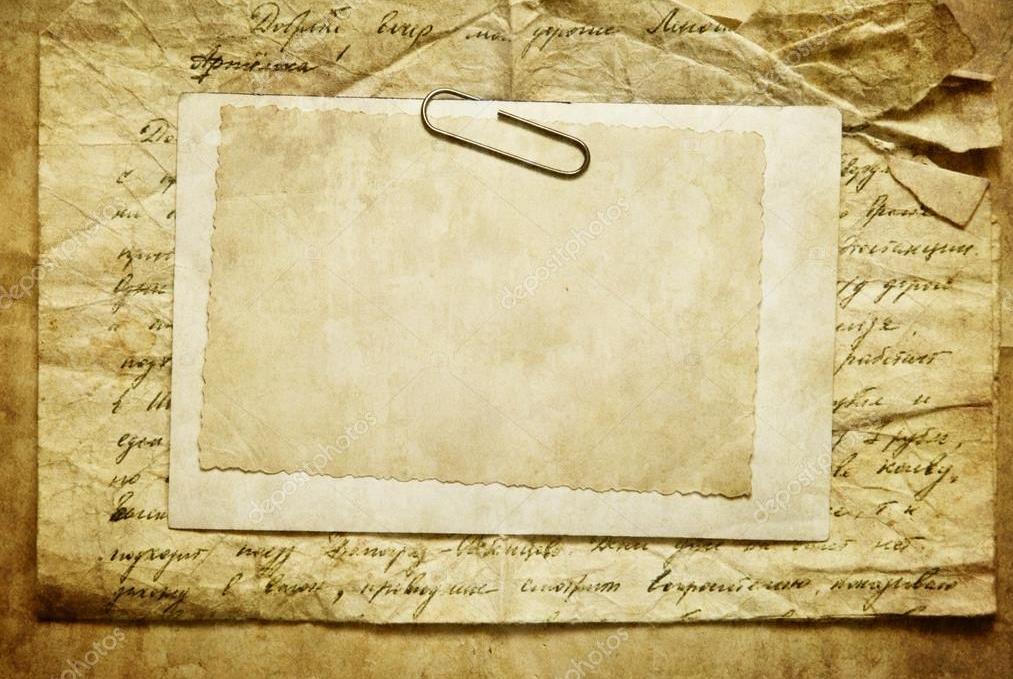 ИЗ СЕМЕЙНОГО АРХИВА…
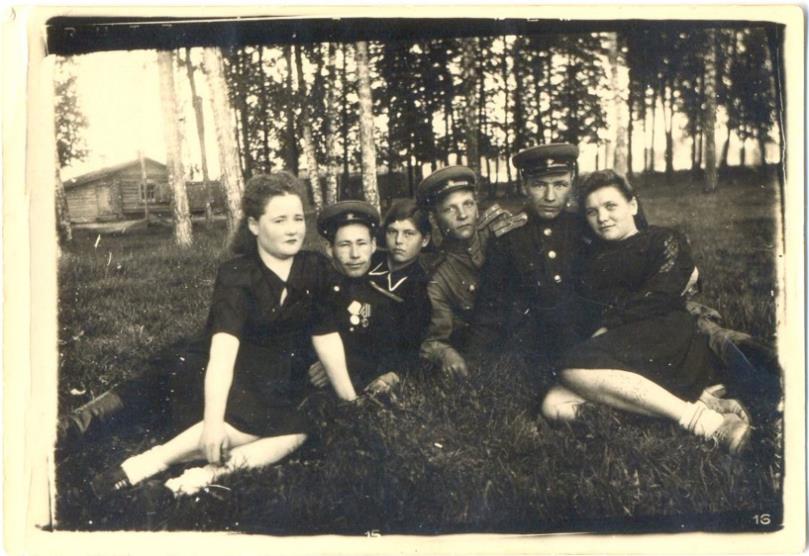 №3
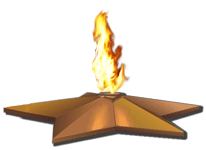 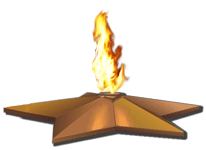 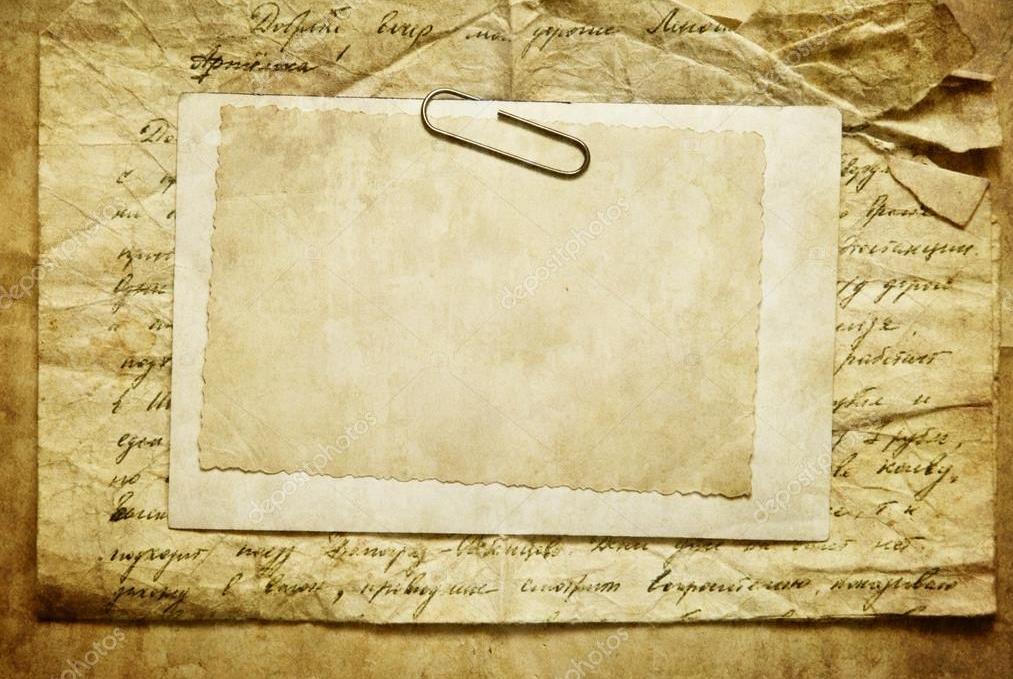 ИЗ СЕМЕЙНОГО АРХИВА
Следующая фотография №4 сделана на память незадолго до окончания военной службы в июне 1945 года. Бобылев Н.П. (нижний ряд слева) с сослуживцами и фронтовыми друзьями. Один из сослуживцев был заядлым игроком на баяне. На данной фотографии он запечатлён с трофейным аккордеоном. Любимым развлечение в часы досуга были песни, которые часто исполняли солдаты, вспоминая дом, своих близких и родных.
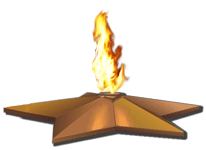 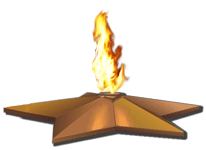 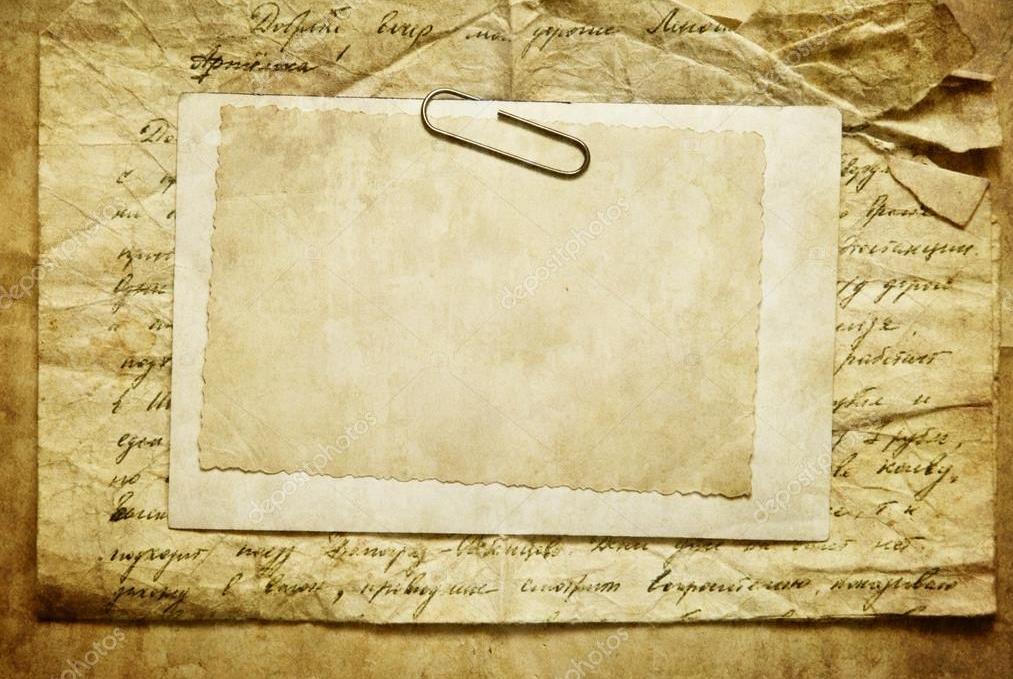 ИЗ СЕМЕЙНОГО АРХИВА…
№4
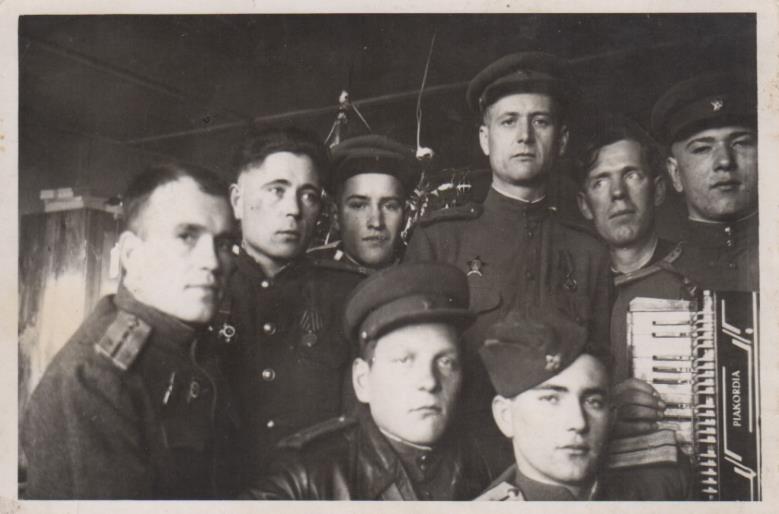 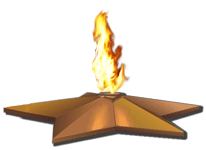 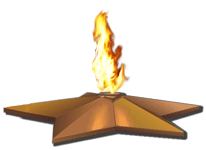 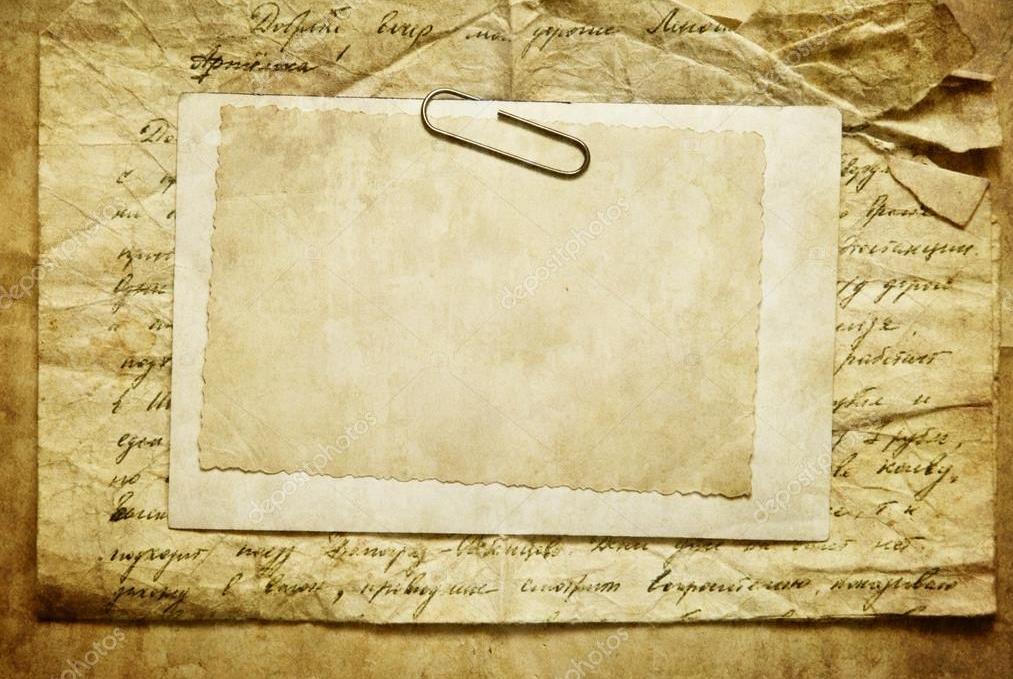 ИЗ СЕМЕЙНОГО АРХИВА
Нашего прадедушку по-братски  любили и уважали все сослуживцы. Он всегда являлся для них образцом для подражания, человеком, с которого они стремились брать пример во всем. Один из подчинённых пожелал сфотографироваться на память со своим командиром (фото №5 справа).
Многих военных связывала крепкая мужская дружба. На фото №6 слева Николай Павлович запечатлён с фронтовыми друзьями.
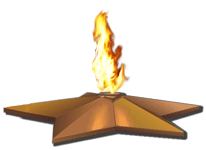 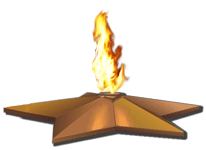 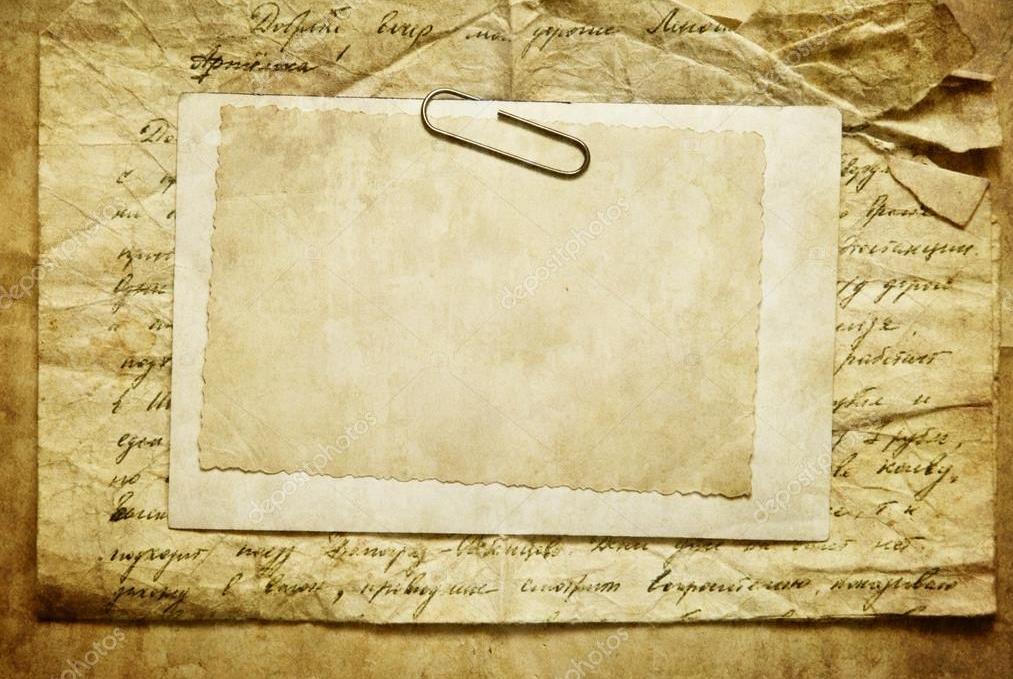 ИЗ СЕМЕЙНОГО АРХИВА…
№6
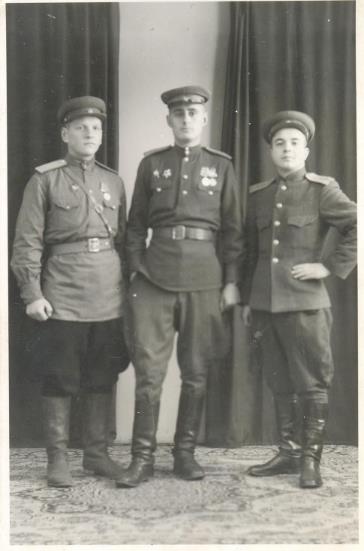 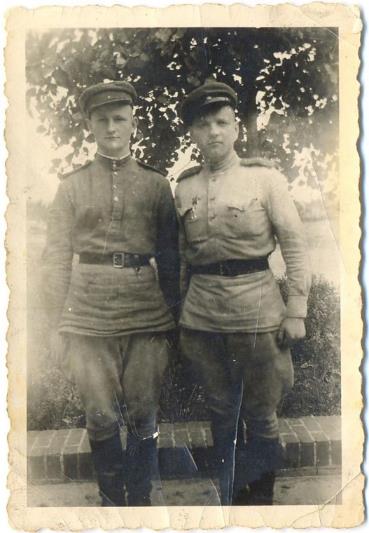 №5
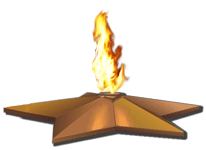 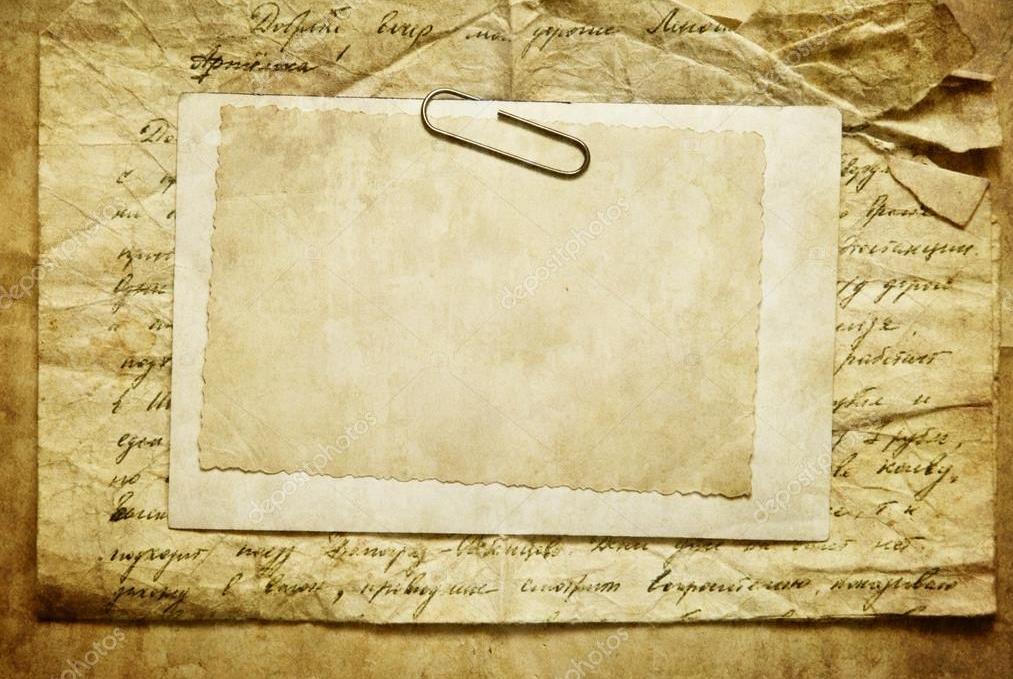 ИЗ СЕМЕЙНОГО АРХИВА…
Фотография №7. Село Селиярово Ханты-Мансийского района 1950-е годы. В мирное время Бобылев Николай Павлович долгие годы работал преподавателем труда в сельской школе с. Селиярово Ханты-Мансийского района. Один из моментов его работы запечатлён на уроке труда, где он обучает ребят изготавливать стулья.
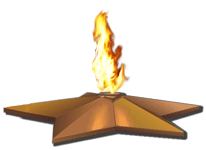 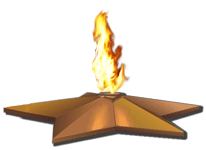 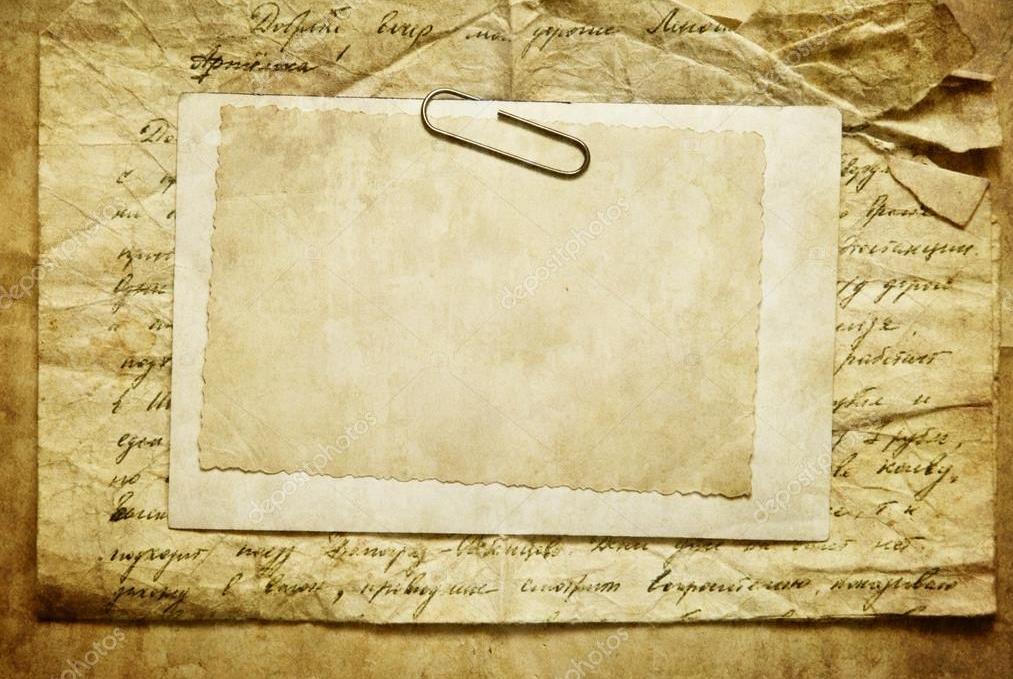 ИЗ СЕМЕЙНОГО АРХИВА…
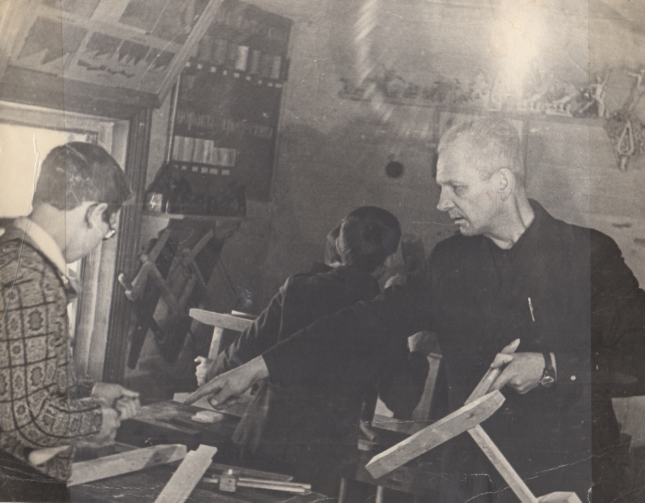 №7
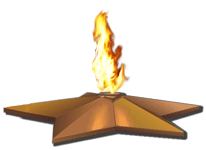 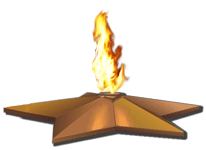 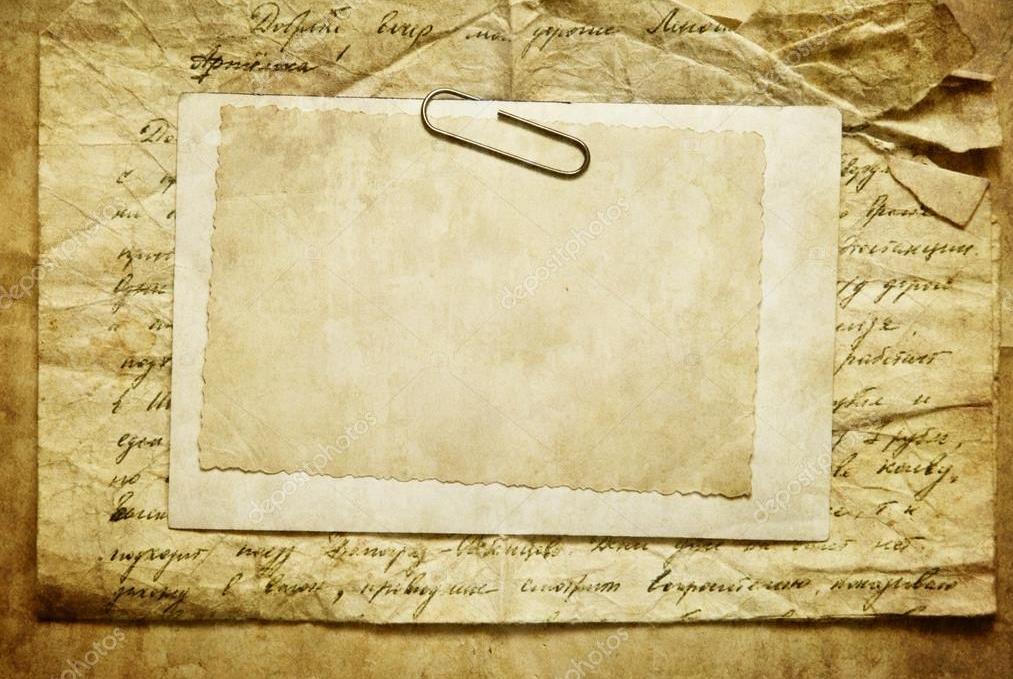 ЕГО НАГРАДЫ
Наш прадед за доблестную службу отмечен медалями «За освобождение Варшавы», «За взятие Берлина», а после войны – «За победу над Германией». Орден «Красной Звезды» прадед получил за вывод из окружения советских солдат у Балтийского моря. Следующая «Красная Звезда» появилась на груди героя за бои в самом Берлине.
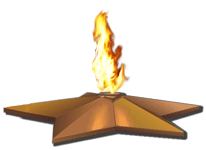 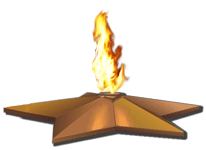 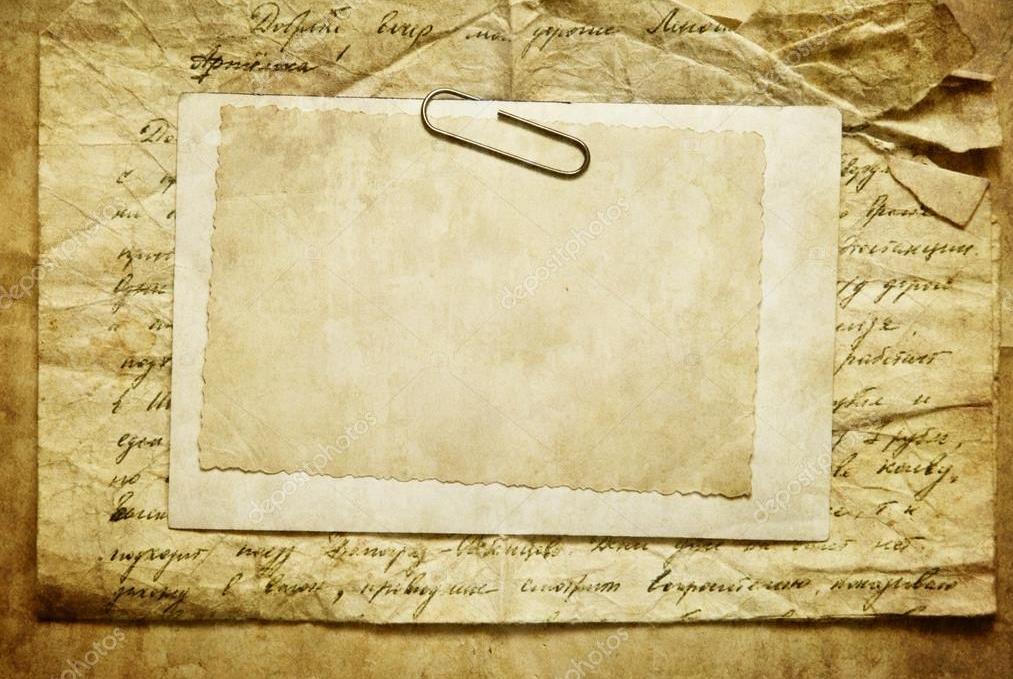 ЕГО НАГРАДЫ
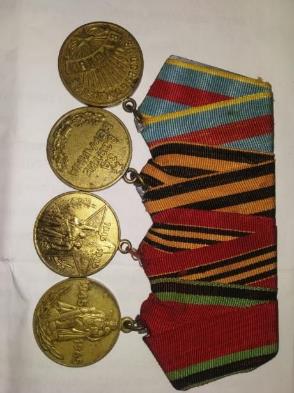 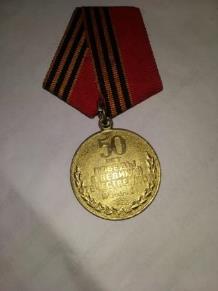 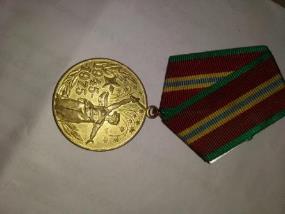 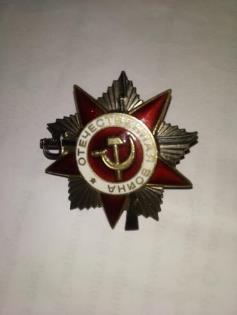 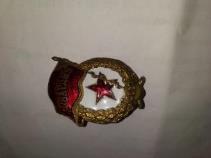 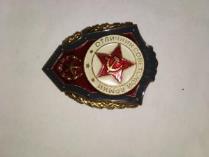 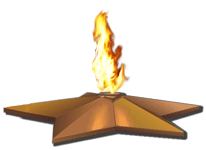 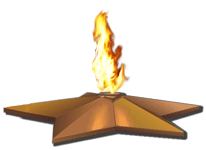 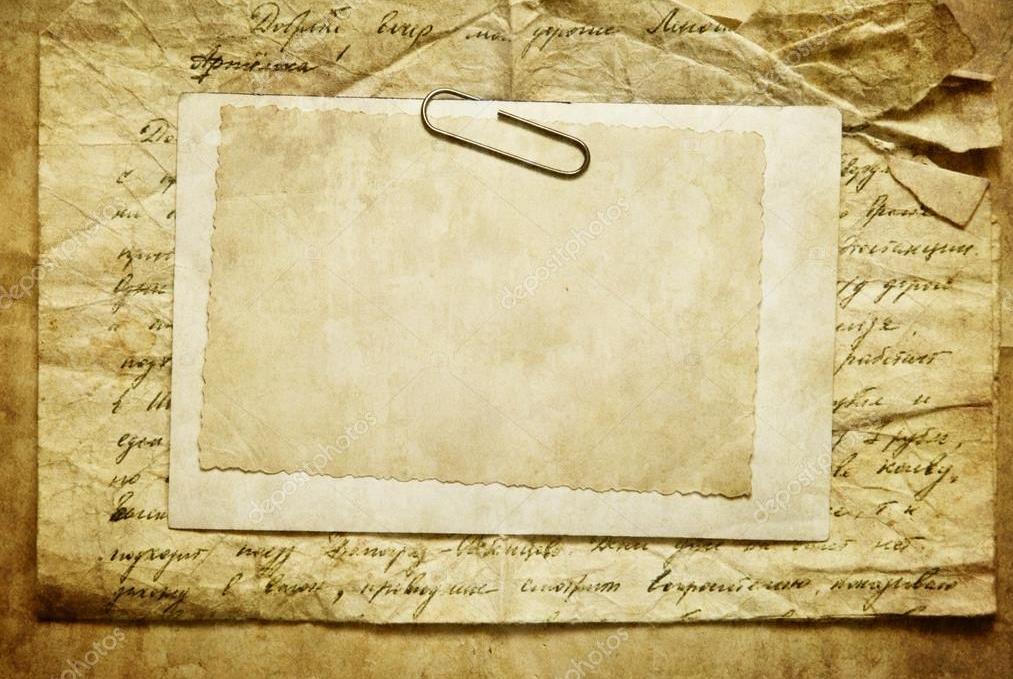 НАГРАДНЫЕ ДОКУМЕНТЫ
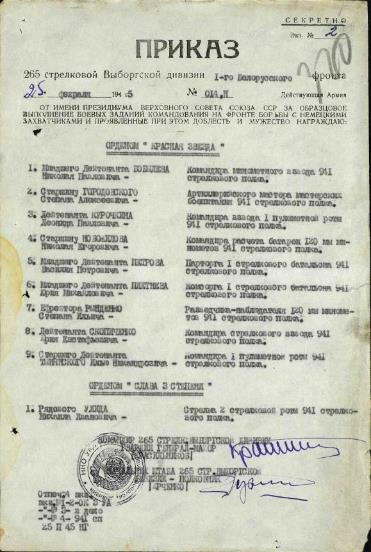 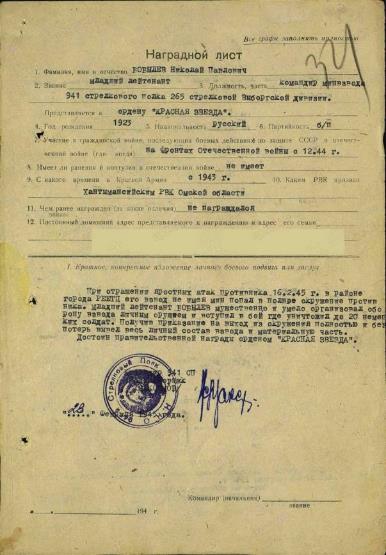 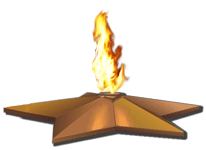 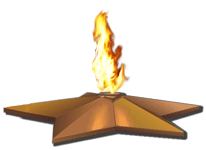 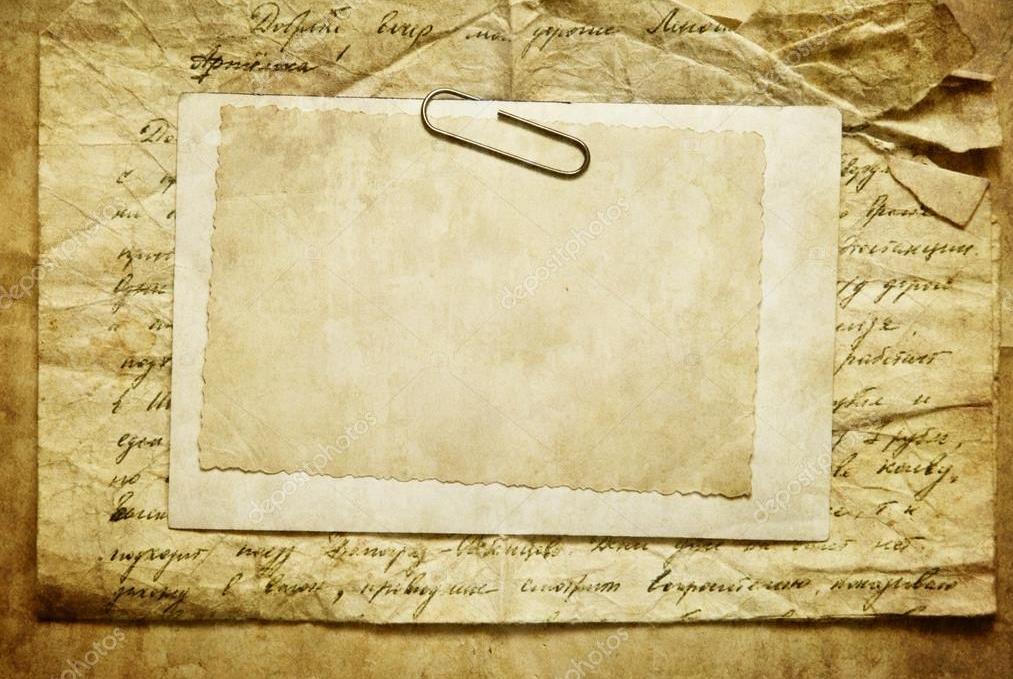 СПИСОК ИСПОЛЬЗОВАННЫХ МАТЕРИАЛОВ
Воспоминания родственников и старожилов сельского поселения Селиярово.

Информационный проект «Память народа».

Фотоматериалы из семейного архива.
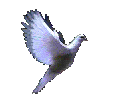 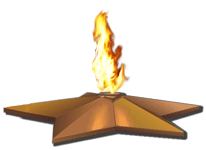 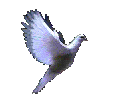 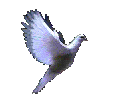 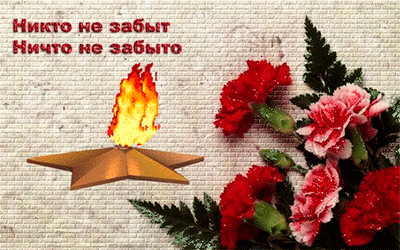 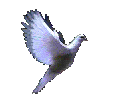 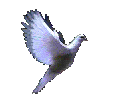 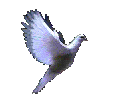 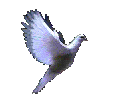 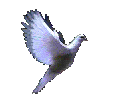 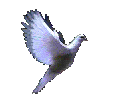